Первобытное искусство.
Заря творчества человека.
Шайхиева Надежда Ивановна, 
учитель изобразительного искусства
высшей категории
МОБУ СОШ№3 им.Ю.Гагаринаг.Таганрога Ростовской области
Где Вы, о древние народы!Ваш мир был Храмом всех боговВы книгу матери – природыЧитали ясно без очков!
Ф.И.Тютчев.
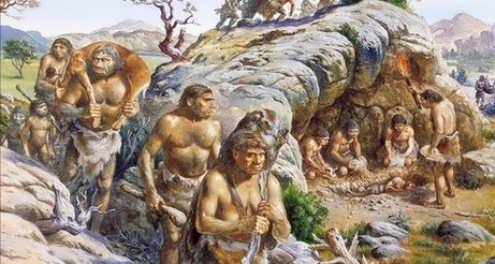 Историю мировой культуры принято делить по эпохам.
1.Эпоха палеолита («палео»- древний, «литос» – камень) – древний 
каменный век:
2. Эпоха мезолита (средний каменный век 10 – 6 тыс. лет до н.э.)
3 Эпоха неолита (новый каменный век 6 -4 тыс. лет до н.э.)
4. Эпоха энеолита (медный век 4 -3 тыс. лет до н.э.)
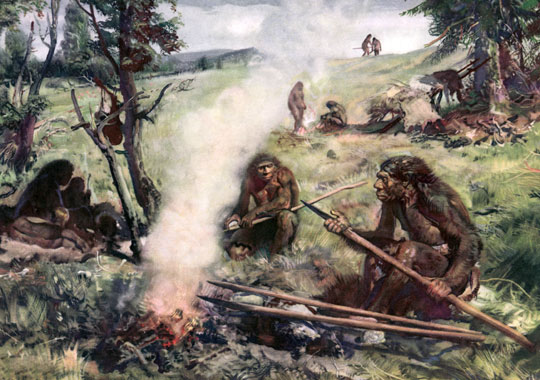 Первобытная культура.
История первобытности началась с появления первых людей на Земле. Они сделали много открытий:

Научились добывать огонь;
Обрабатывать камень;
Выращивать хлеб;
Строить жилище;
Шить одежду;
Лепить глиняную посуду;
Плести и ткать.
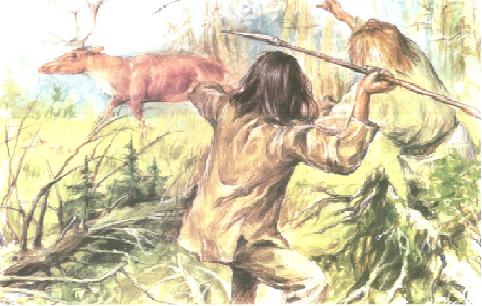 Первобытная эпоха была самым длинным периодом в истории человечества.
Африка
Австралия
Для некоторых народов эпоха первобытности продолжается и  до наших дней.
Как давно зародилось искусство?
Ответить на этот вопрос помогают науки, изучающие историю культуры
Археология
Лингвистика
Этнография
Археология - изучает историю и культуру человечества с помощью раскопок.
Следы прошлого хранит земля. И дело археологов – найти эти свидетельства жизни, извлечь их из глубины веков.
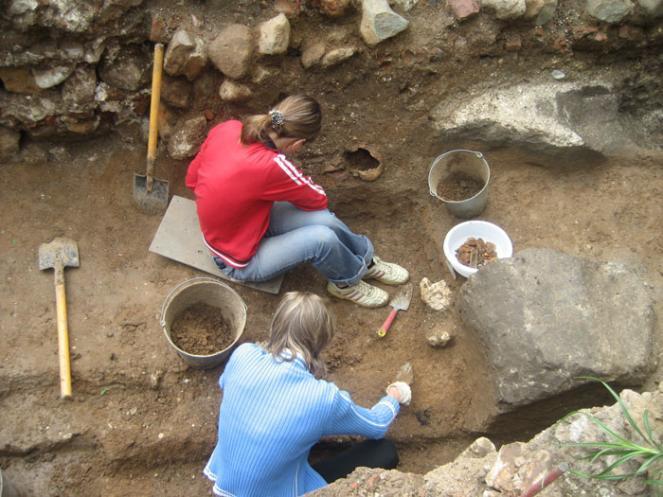 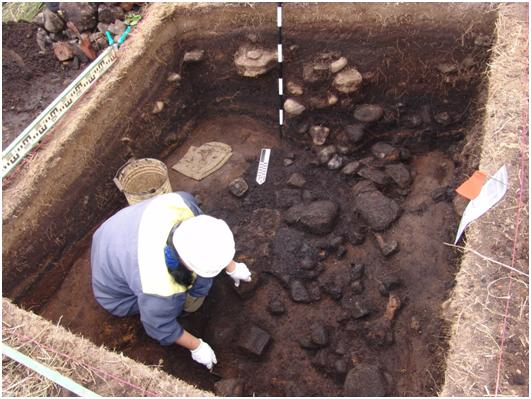 Альтамирская пещера в Испании (23 изображения).
История открытия пещеры(1868 г.).
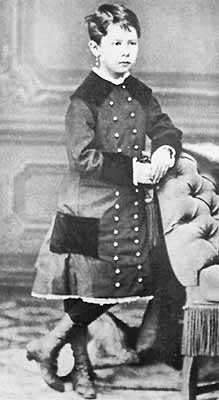 Марселино Санс де Саутуола-
Первооткрыватель пещерного
 искусства
Мария (дочь М. де Саутуола)
 в восьмилетнем возрасте
Рисунки в пещере Альтамира
Массивные туши бизонов с характерными горбатыми загривками раскрашивались красной краской.
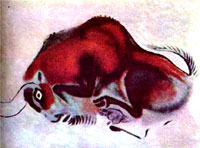 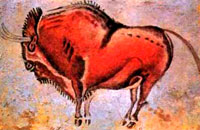 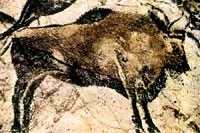 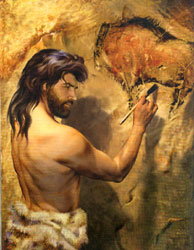 Изображения были выполнены твердой рукой древнего художника.  Тон, оттенки и плотность краски от места к месту менялись, что придавало рисункам рельефность.
Первые, опубликованные, росписи палеолитической живописи, обнаруженные в пещере.
«… осветив древние своды маленькой лампой, Мария прокричала ставшую знаменитой фразу: «Папа, гляди, волы!»
Потолок в пещере Альтамира
Достижения культуры первобытного общества.
Вывод: первобытное искусство зарождалось, 
прежде всего, как неотъемлемая часть жизни
 первобытного общества, неотрывная часть
 природы. Основой были различные культы 
(культ охоты, плодородия и другие), 
и только в последствии искусство начало 
принимать те формы и те образы, которые мы
 можем наблюдать сегодня.
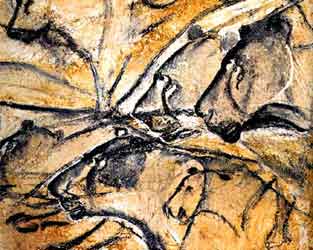 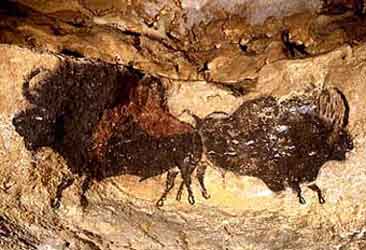 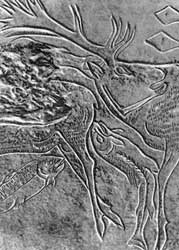 Образцы наскальной живописи эпохи палеолита
А. Н. Муравьеву (1821)
http://www.artprojekt.ru/gallery/primitive/06.html
http://www.home-edu.ru/user/uatml/00001838/Gotovie/peshera_altamira/altmira.htm
http://www.artprojekt.ru/Civilization/091.html
http://vm.kemsu.ru/rus/palaeolith/altamira.html
http://www.worldsculture.ru/pervobitnaya-kultura/pervobitnaya-kultura.html
http://crossmoda.narod.ru/CONTENT/art/agestone/paleo/HistoryArt-Paleo.html